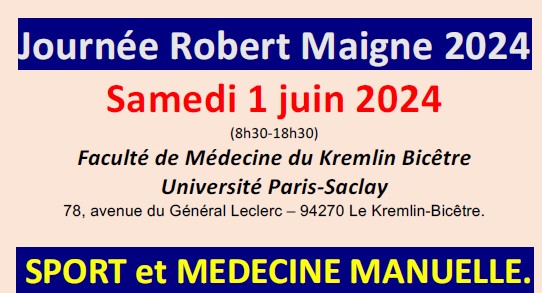 Commotions cérébrales

Dr Philippe MALAFOSSE (Montpellier)
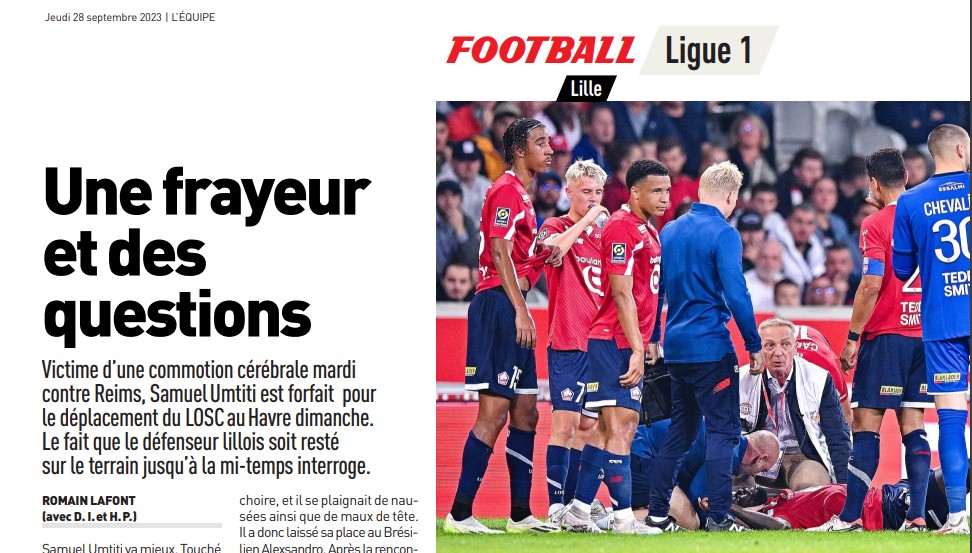 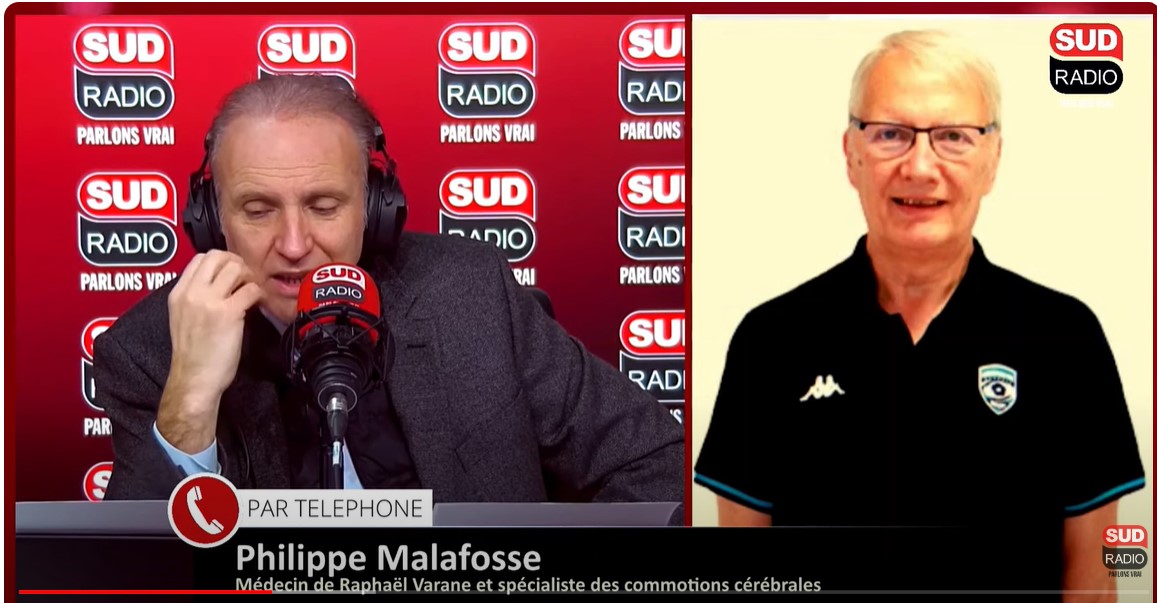 1950 !!! …
… 2024 ???
LA DERNIÈRE
DÉFINITION
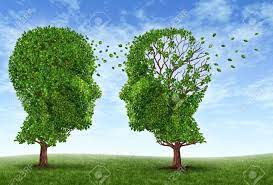 « Une commotion cérébrale est une altération des fonctions neurologiques à suite d’un impact direct ou indirect. »
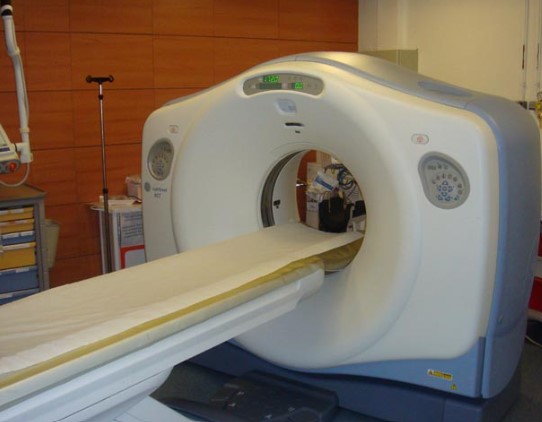 LA DERNIÈRE
DÉFINITION
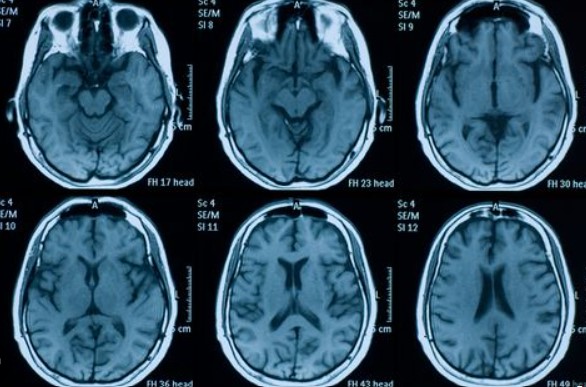 « Une commotion cérébrale est une altération des fonctions neurologiques à suite d’un impact direct ou indirect. »
L’imagerie médicale est normale
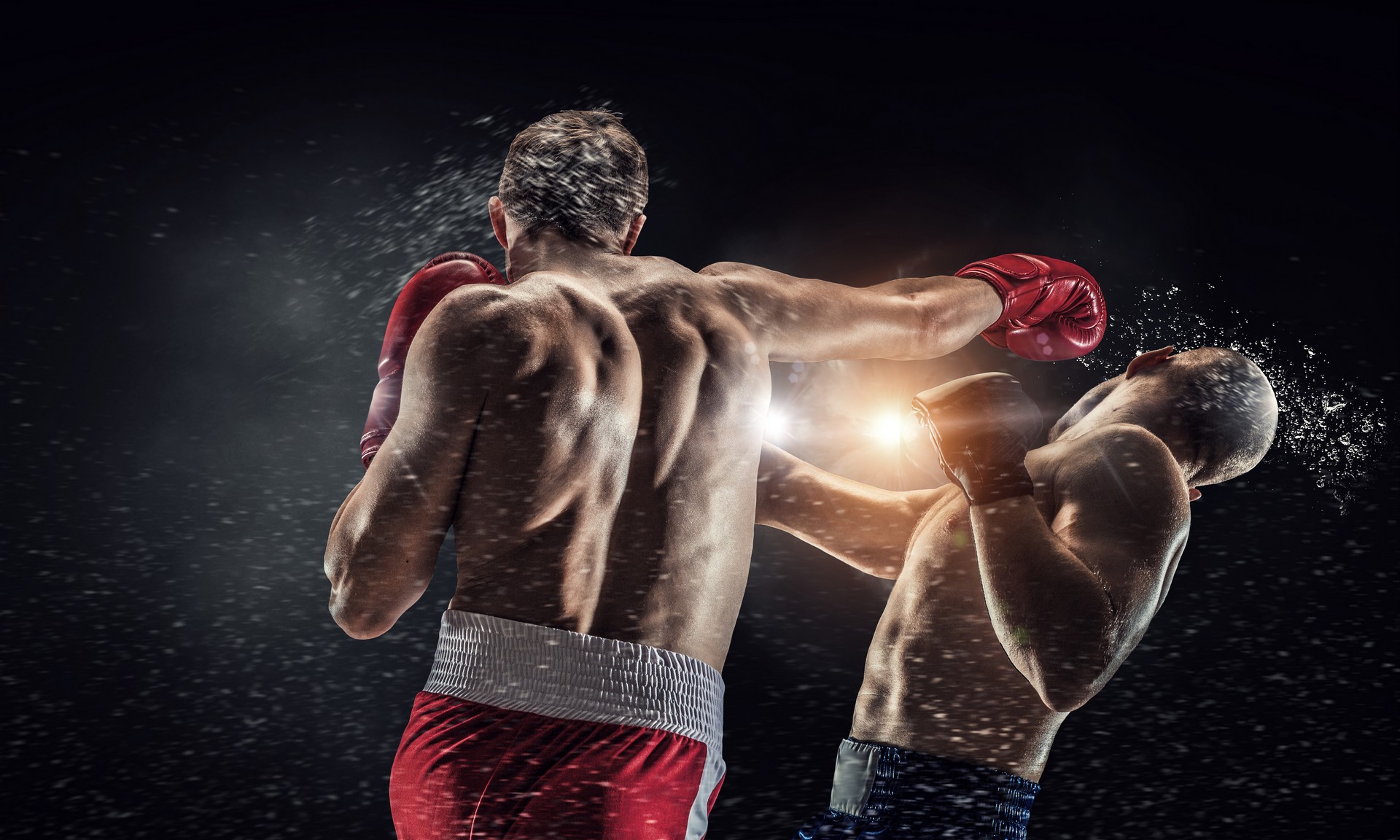 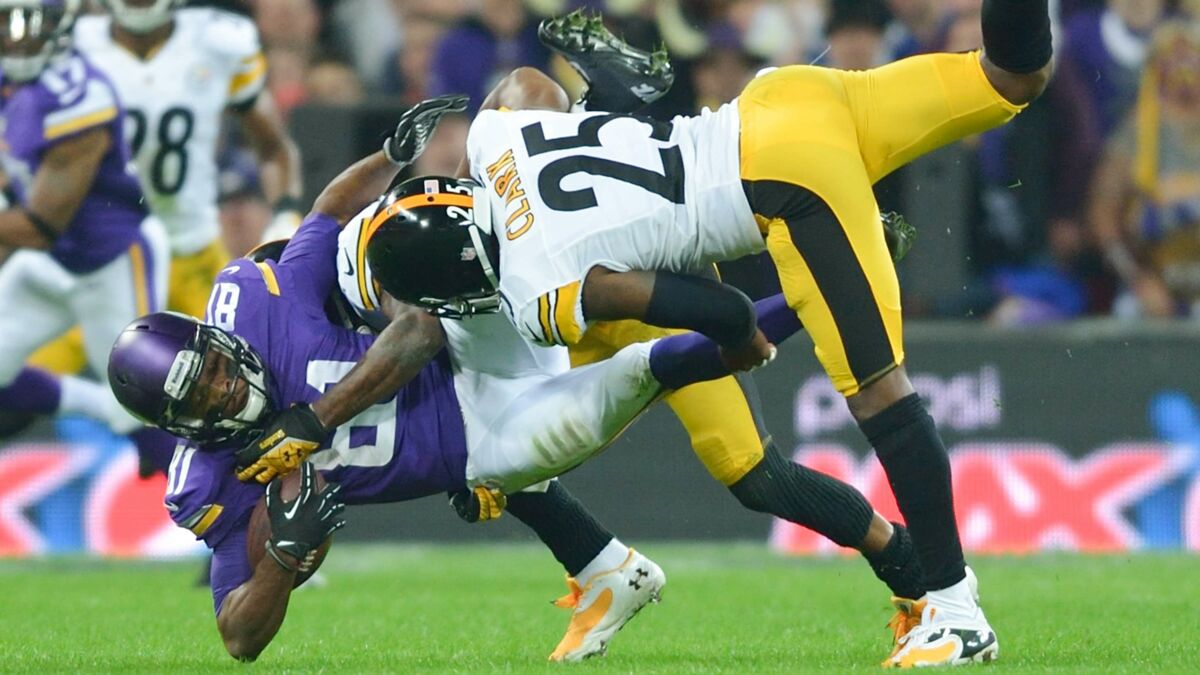 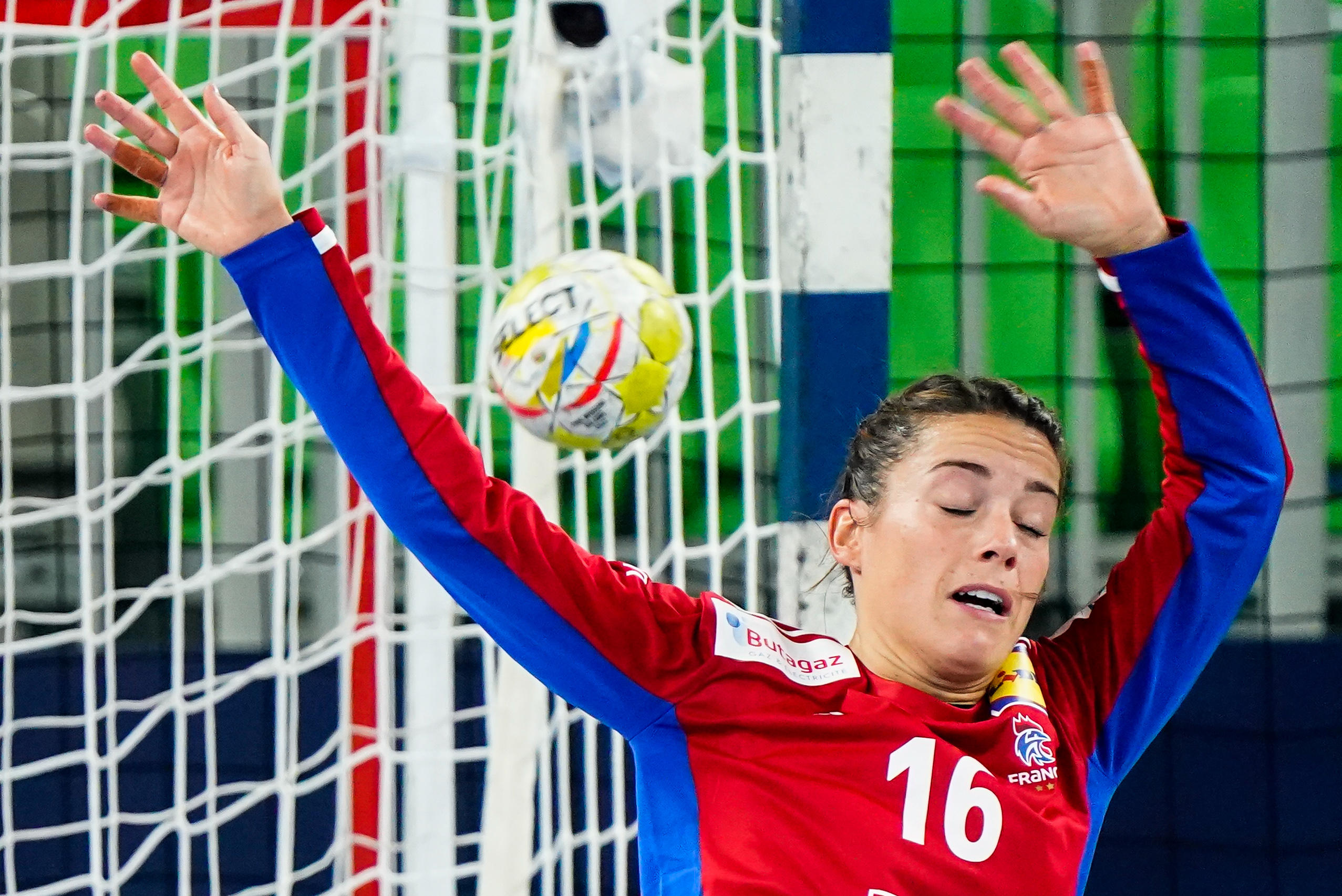 LA DERNIÈRE
DÉFINITION
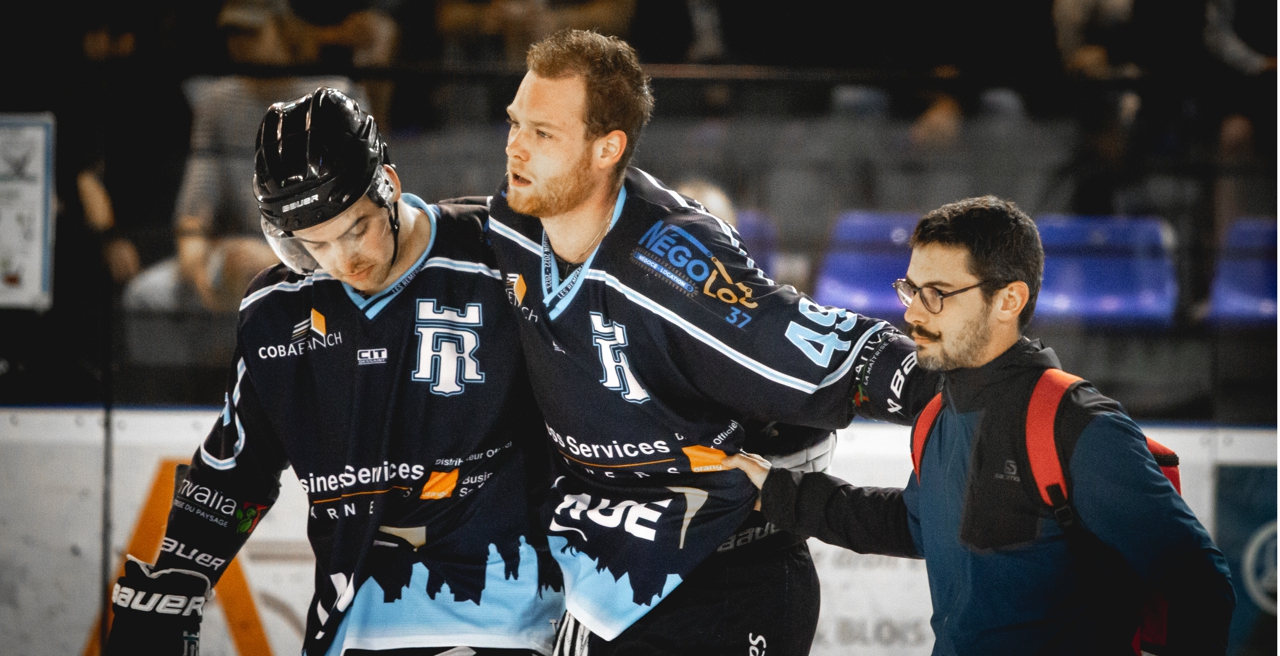 « Une commotion cérébrale est une altération des fonctions neurologiques à suite d’un impact direct ou indirect. »
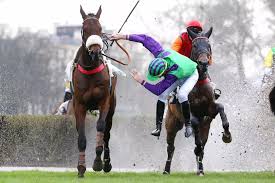 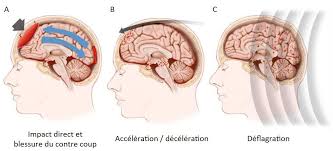 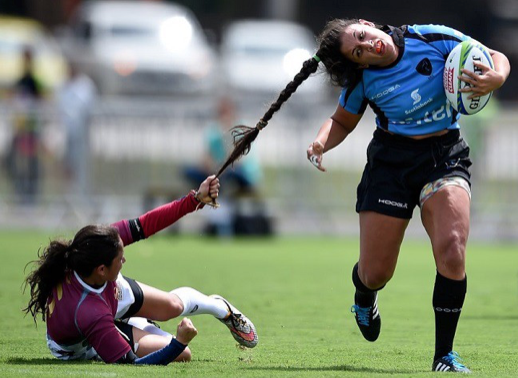 Commotions cérébrales par décélération brutale

30 nœuds à 0 en 1,25 seconde
« LA VERITÉ A PLUSIEURS FACETTES »
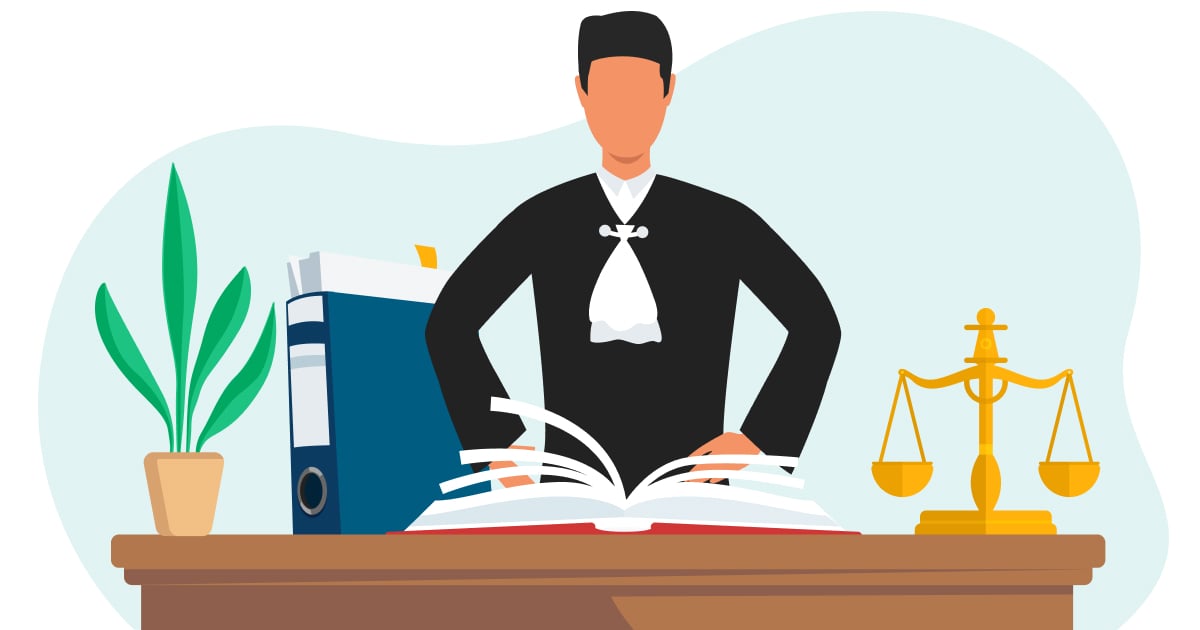 « Une commotion cérébrale est un trouble soudain et rapidement résolutif du fonctionnement du cerveau »
« Une commotion cérébrale est un trouble soudain et rapidement résolutif du fonctionnement du cerveau »
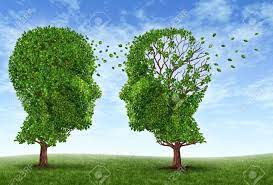 Syndromes post-commotionnels persistants ?
(> 15 jours)

Syndromes post-commotionnels prolongés ?
(> 3 mois)

Encéphalopathie chronique post-traumatique ?
(> ??? !!! )
TRAUMATISME CRÂNIEN (TC)
PERTE DE CONNAISSANCE (PC)


TC avec PC = 
TC sans PC = 90% sans PC
PC sans TC = décélération
Pas de TC pas de PC = jeu de tête
Le diagnostic de commotion cérébrale est difficile
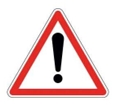 La symptomatologie des CC est protéiforme (selon la zone du cerveau impactée)

L’interrogatoire et l’examen clinique standards sont insuffisants
Le diagnostic de commotion cérébrale est difficile
INTÉRÊT DES MOYENS D’AIDE AU DIAGNOSTIC
Commotions cérébrales : DIAGNOSTIC
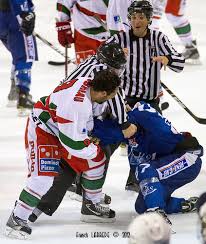 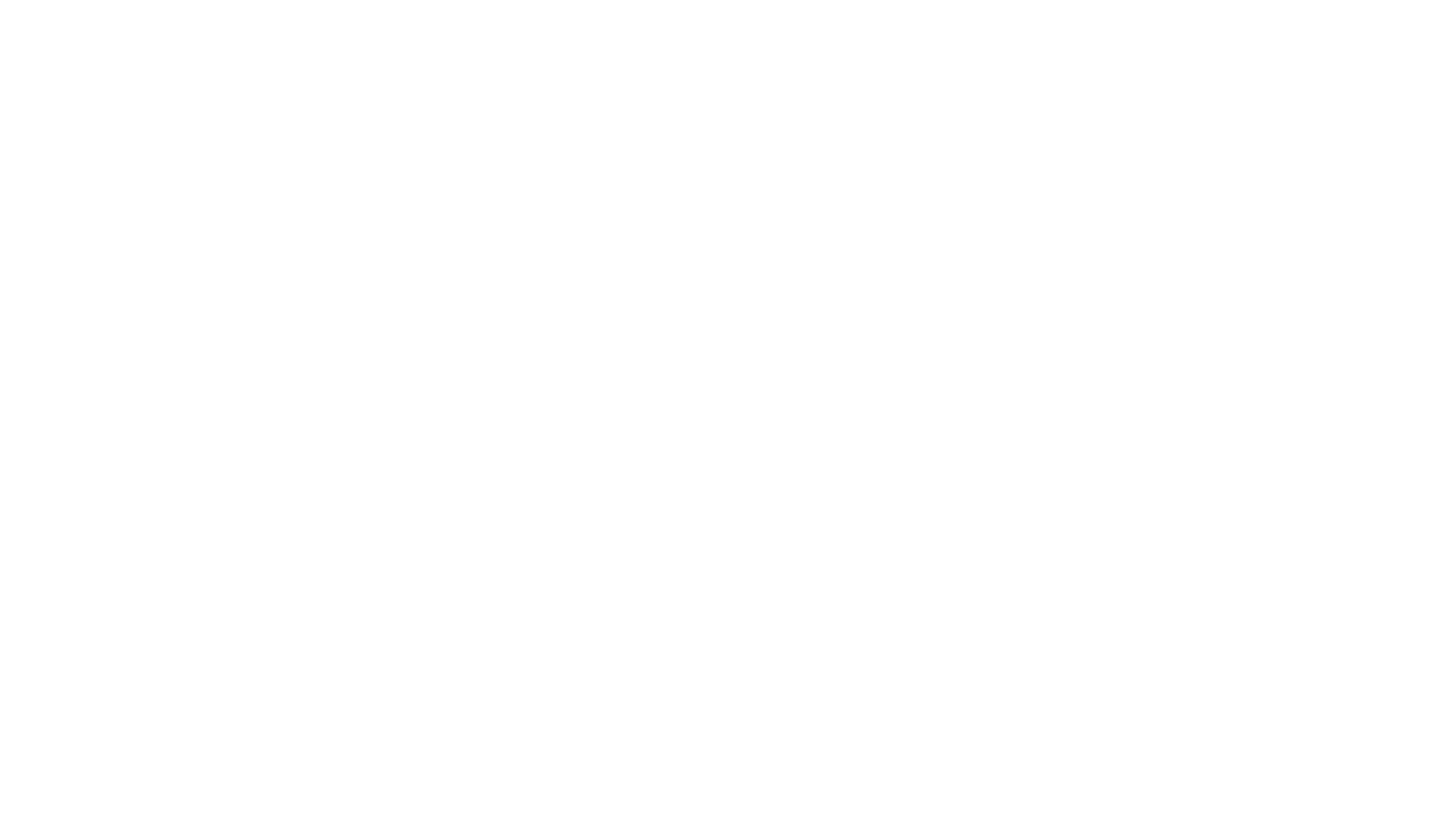 Reconnaître une commotion cérébrale : qui?
COMMOTION AVÉRÉE:Sortie immédiate et définitive
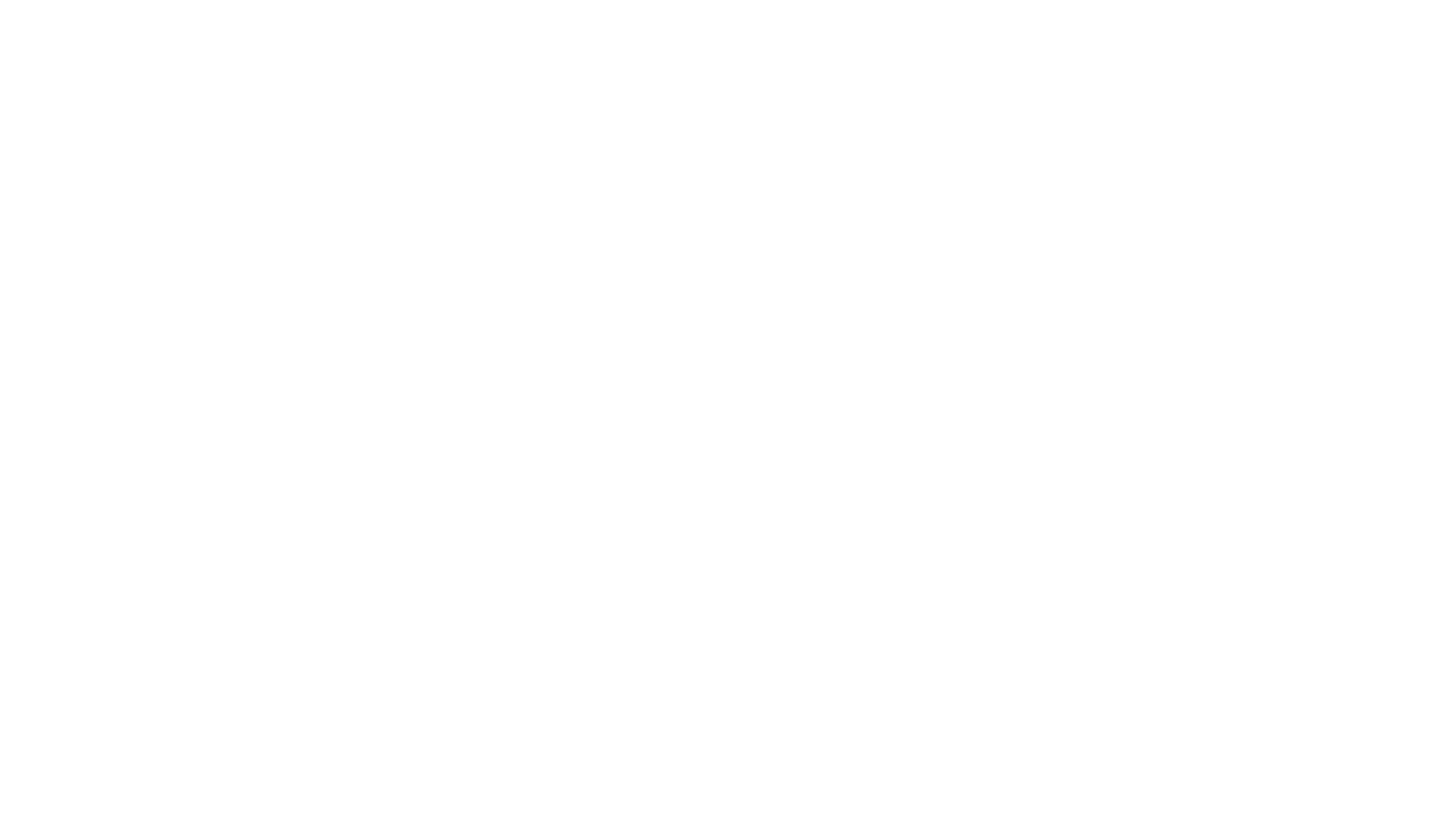 COMMOTION SUSPECTÉE:Protocole HIA 1
La Surveillance Vidéo
Ce que dit le joueur:
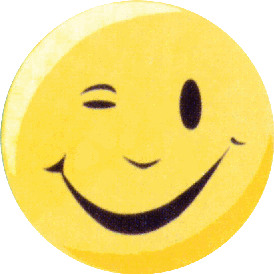 Le diagnostic clinique
Impact à la tête
Score de Maddocks (5 questions)
Signes neurologiques (10% seulement de KO)
Symptômes commotionnels (22 côtés de 1 à 6)
Tests d’équilibre
Tests cognitifs
Examen des performances oculomotrices (90 à 92% des CC)*

* Données U.S. et Mémoire à la faculté de médecine de Montpellier (directeur de mémoire Dr Ph Malafosse)
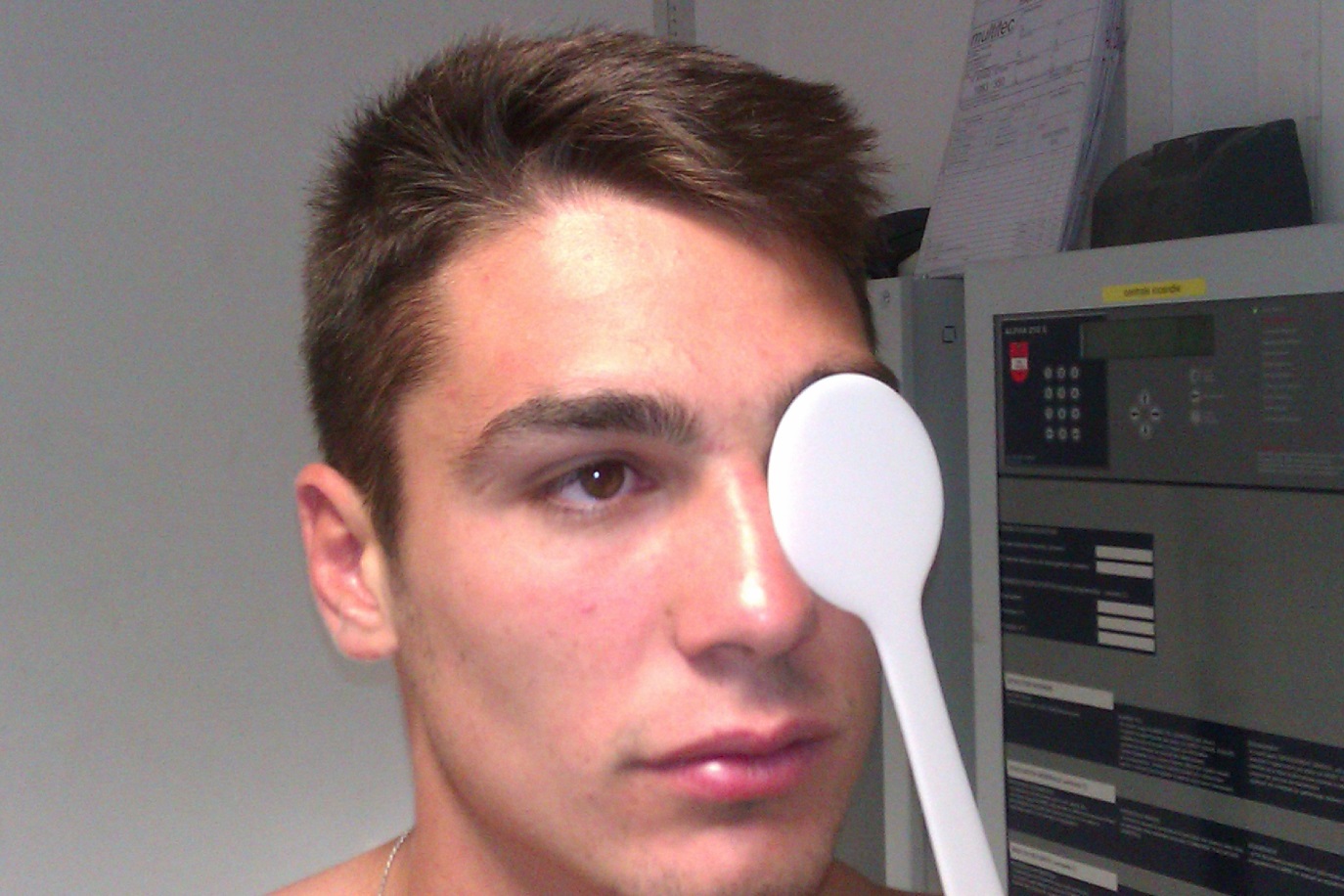 5 questions à poser:
5 Score de Maddocks = 5 questions à poser poser:
Toute réponse incorrecte à l’une de ces questions est une indication claire de commotion ou doit au minimum faire suspecter une commotion
Hospitalisation immédiate si :
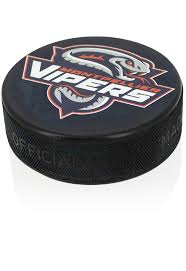 Commotions cérébrales :LE SUIVI
IDÉALEMENT : toutes les commotions avérées et les suspicions de commotions doivent:
Repos post-commotionnel chez l’adulte:
Repos post-commotionnel chez l’enfant et l’adolescent (18 ans et moins) :
Commotions cérébrales :LE RETURN TO PLAY
NE PAS OUBLIER QUE PERMETTRE LE RETOUR AU JEU D’UN JOUEUR COMMOTIONNÉ
DIMINUTION DE L’INTÉGRATION VISUELLE DYNAMIQUE (vitesse et nb de mouvements des yeux)


BAISSE DE LA VITESSE D’ANALYSE D’UNE SITUATION


AUGMENTATION DU TEMPS DE RÉACTION
RETURN TO PLAY
SELON LA ZONE IMPACTÉE, LES SIGNES VISUELS DE LA COMMOTION CÉRÉBRALE SERONT DIFFÉRENTS
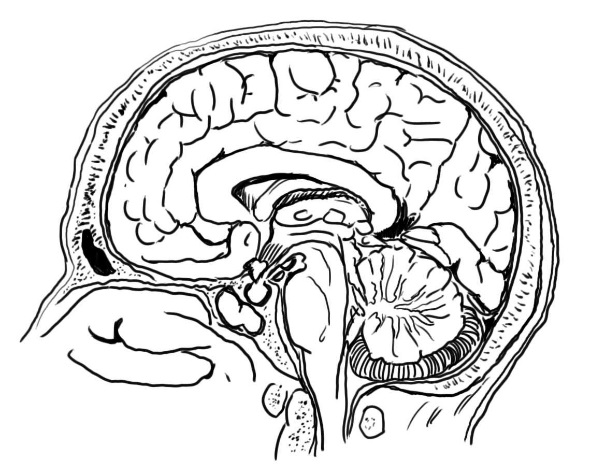 Colliculi supérieurs 
(réflexes visuels)
Mouvements conjugués de la tête et des yeux
Initiation des mouvements du regard
Verticalité des mouvements oculaires (III)
Gnosie visuelle
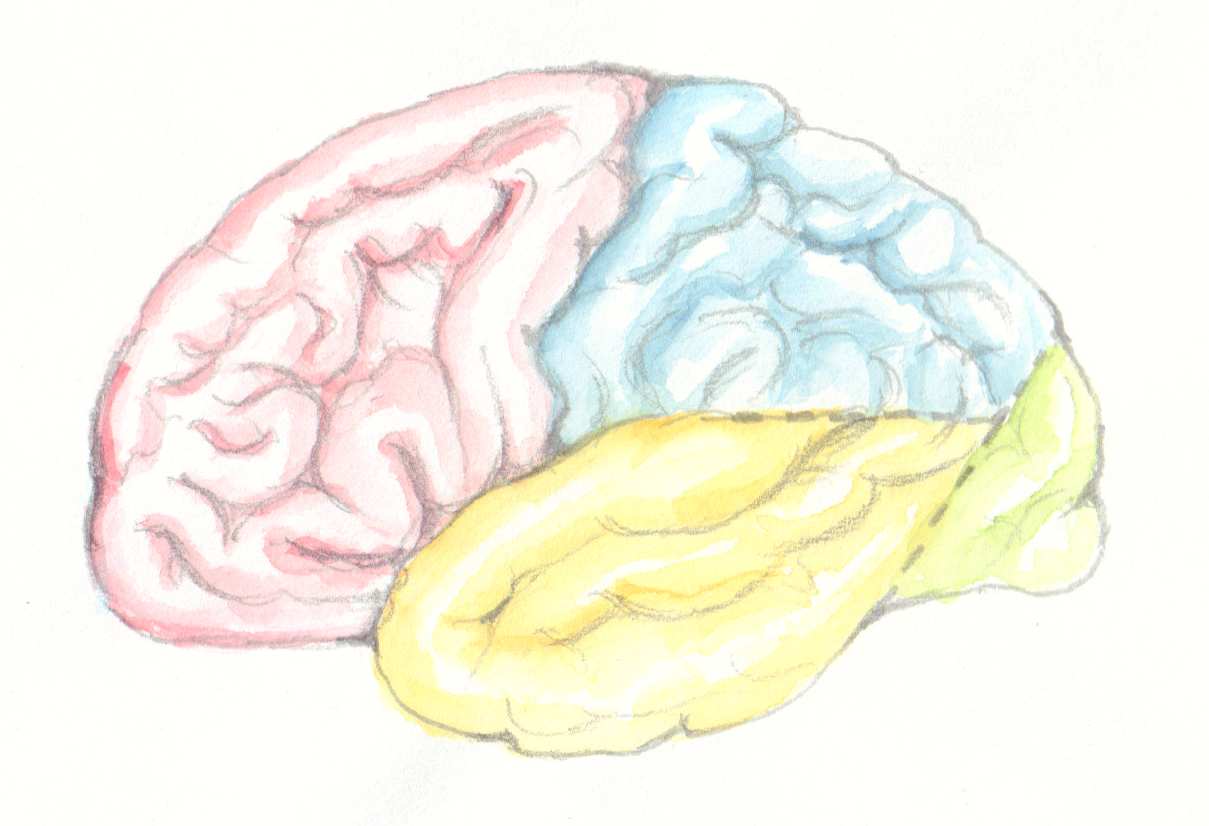 Centre de la convergence (proche du III)
Fusion des images
(Réflexe de fusion)
Cervelet (coordination des mouvements oculaires)
Horizontalité des mouvements oculaires (VI)
Proprioceptivité cervicale (C1 C2 C3) connectée au VI via le noyau vestibulaire
+ toutes les voies associatives
Mémoire visuelle
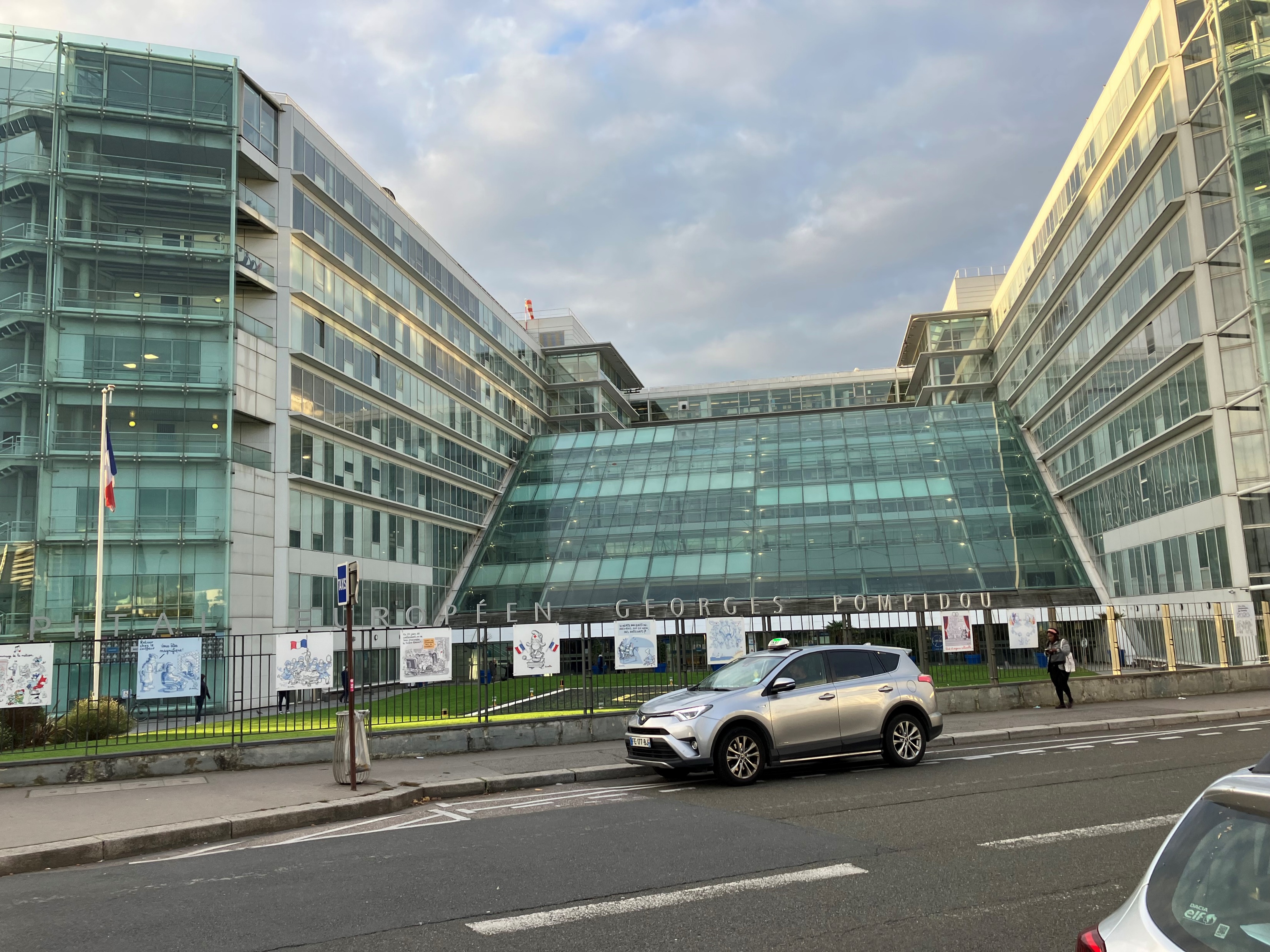 RECOVERY 
Investigation
NCT05647304
Dr Jean-François Chermann
Dr Philippe Malafosse
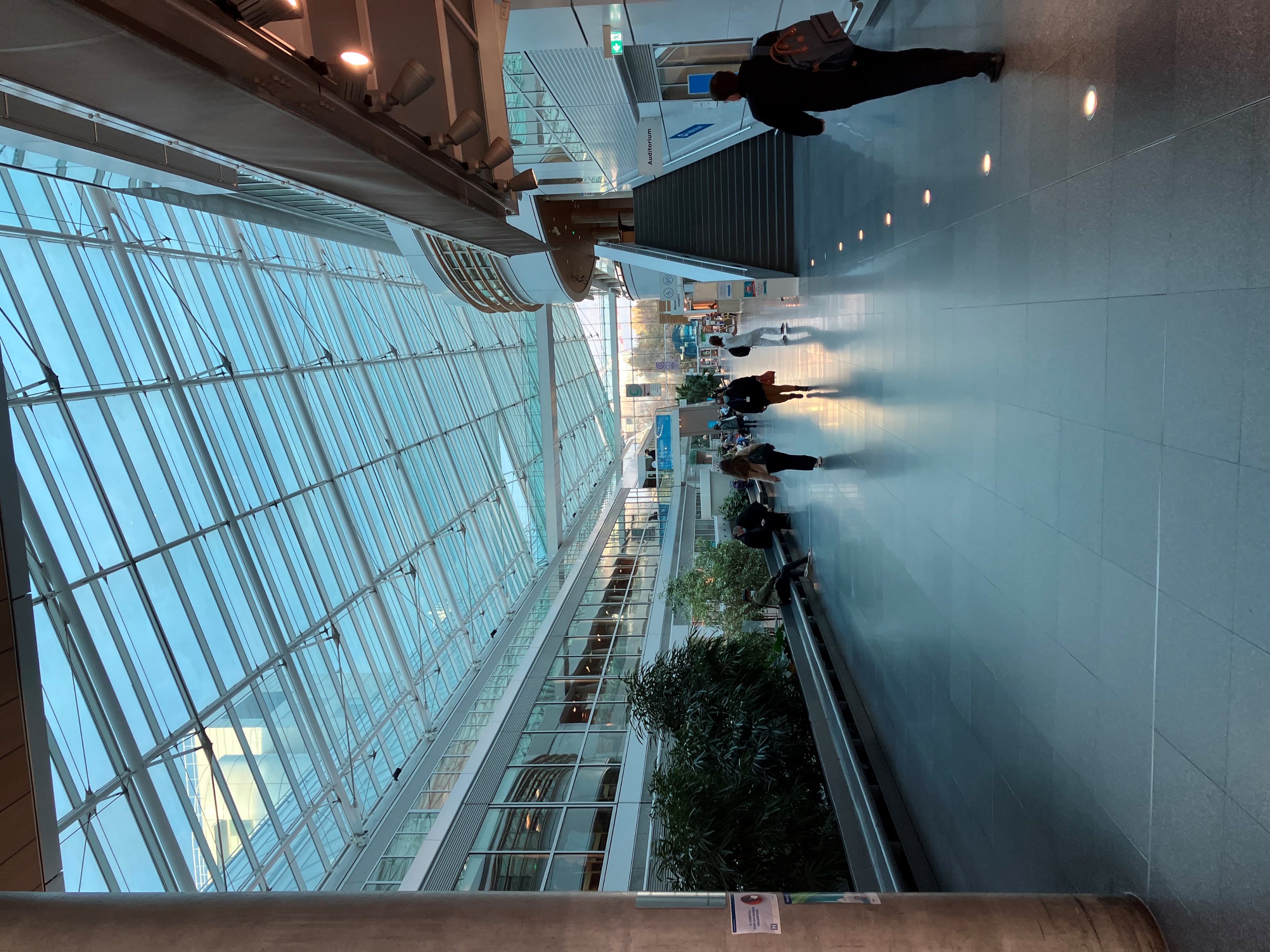 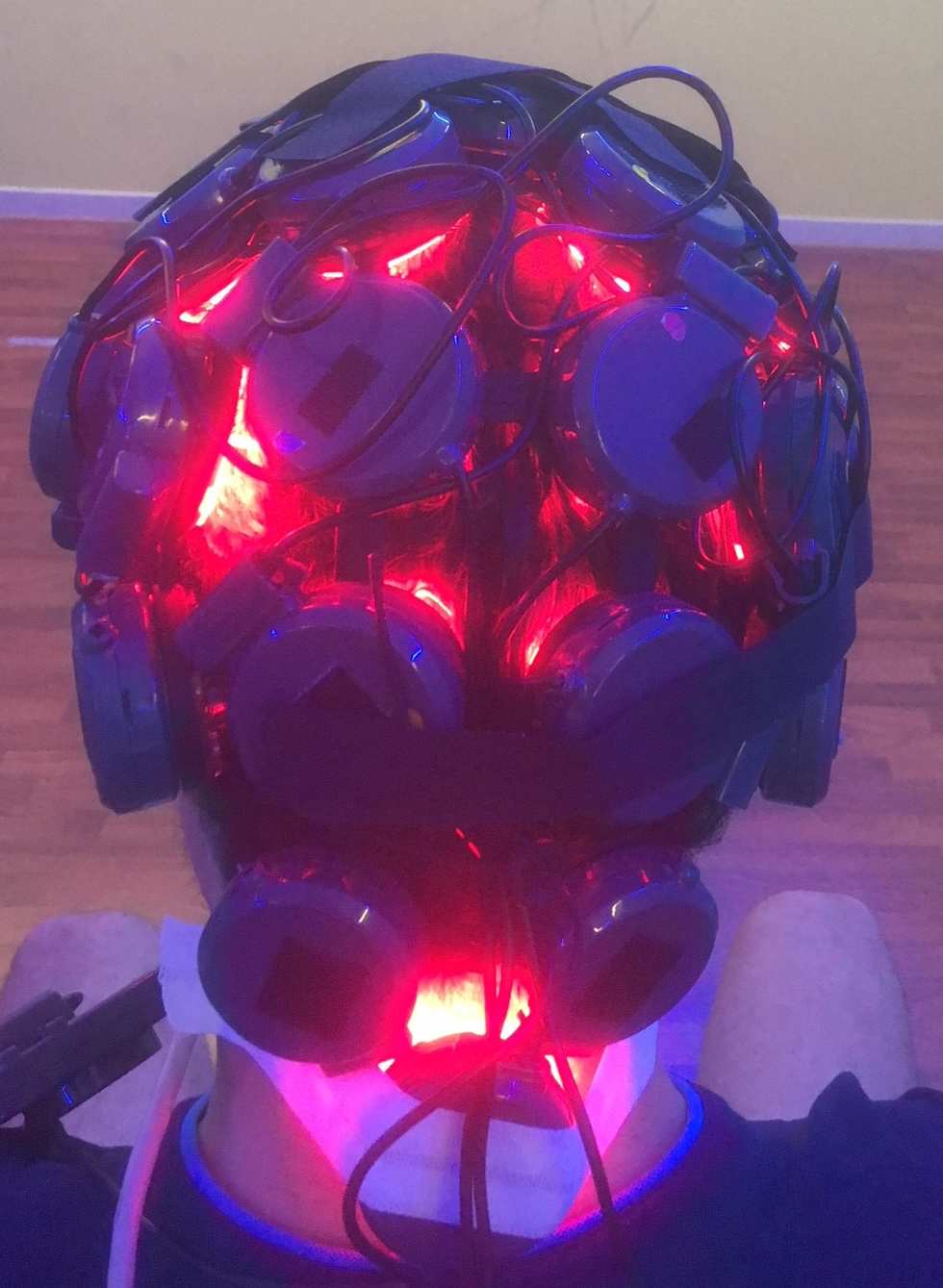 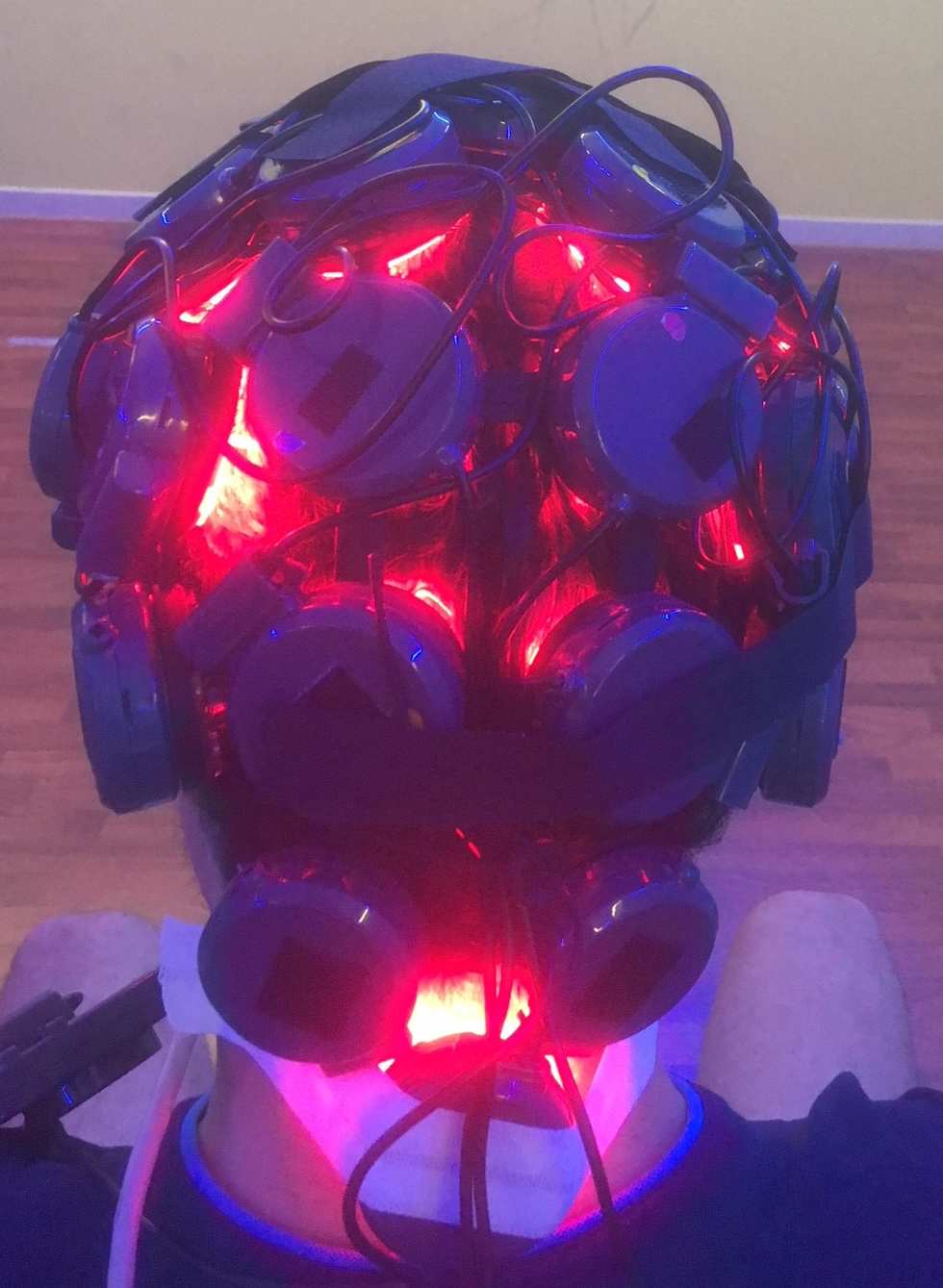 20 minutes
20 minutes
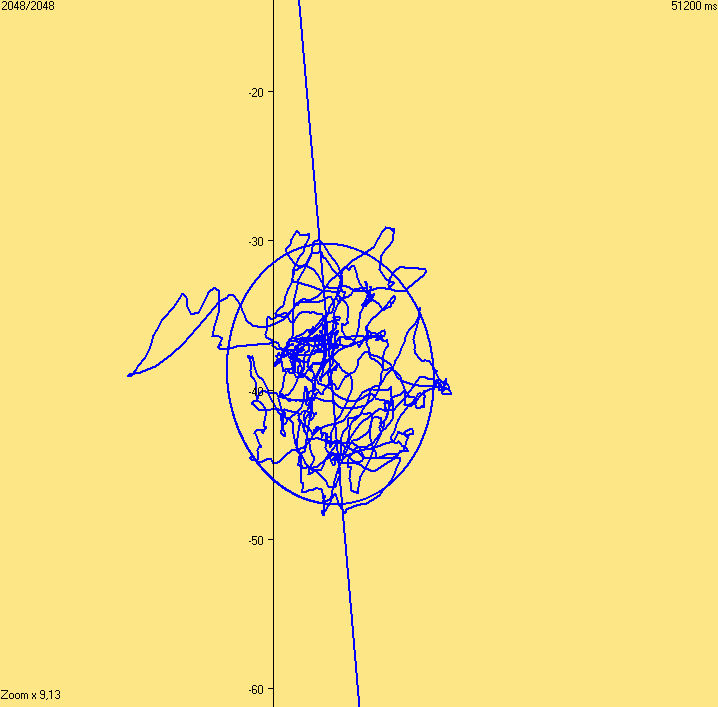 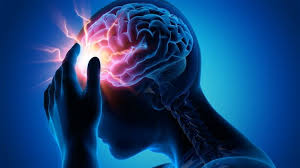 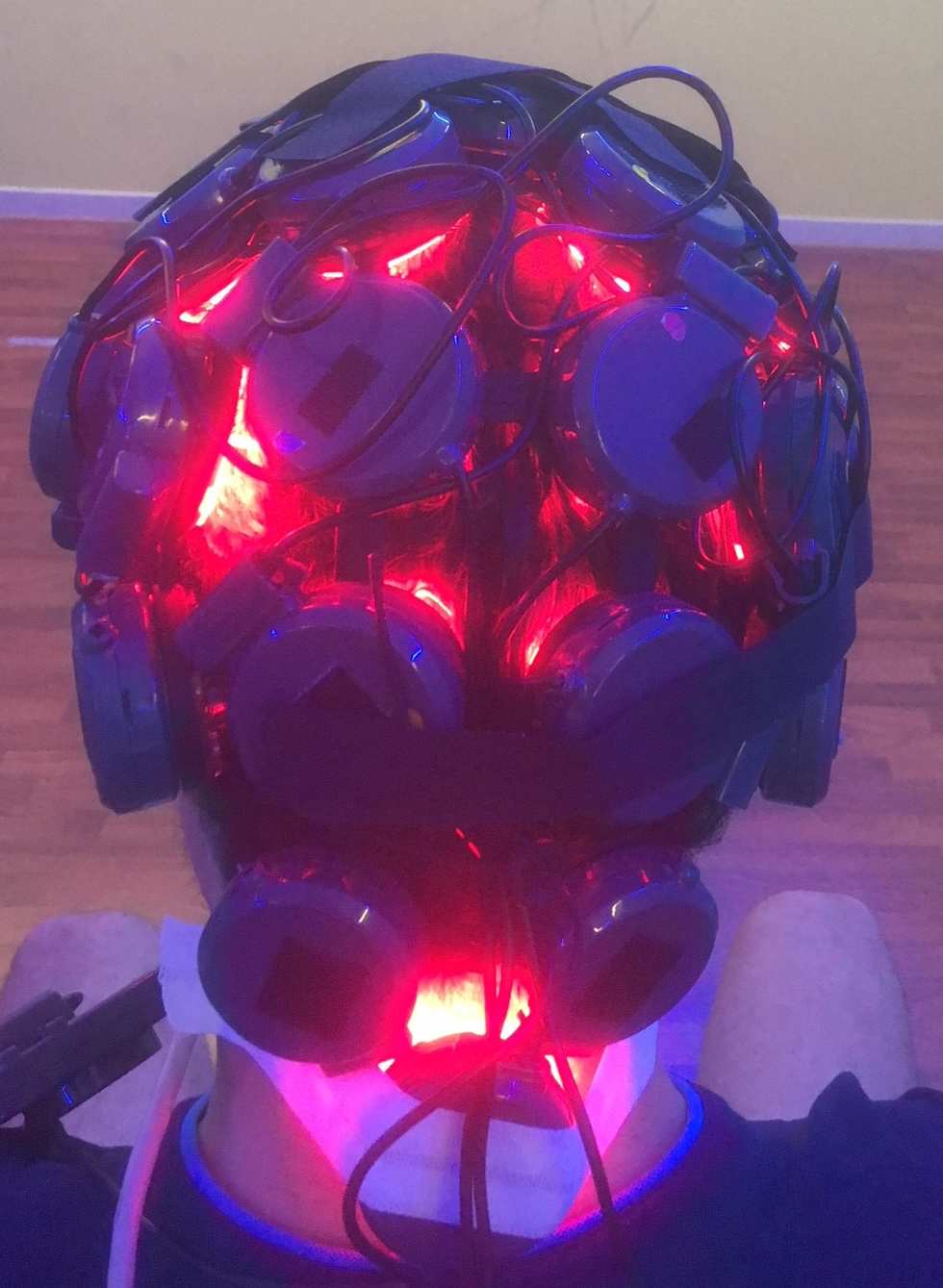 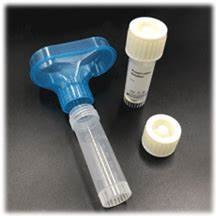 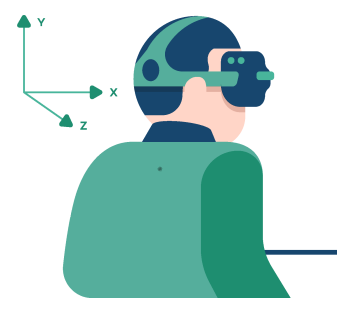 Pour ne plus avoir à dire :« Commotion un jour,commotion toujours »
Alerte commotions